尾花沢市除雪ボランティアセンター（グッズ集）
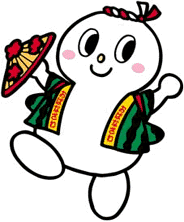 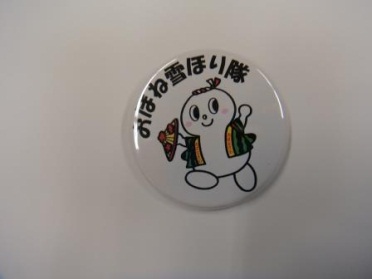 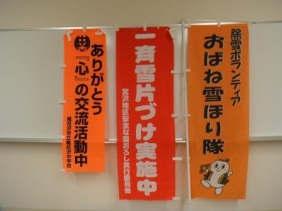 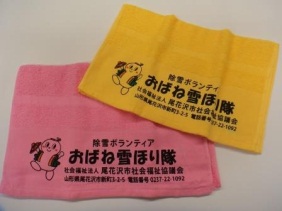 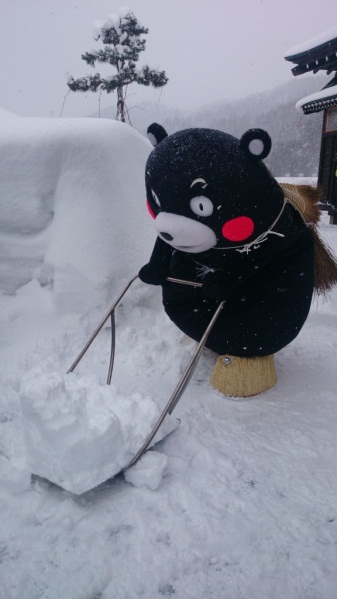 （缶バッチ）
（安全旗）
（タオル）
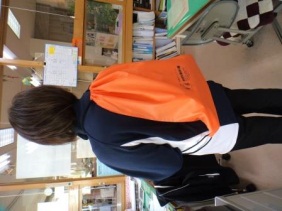 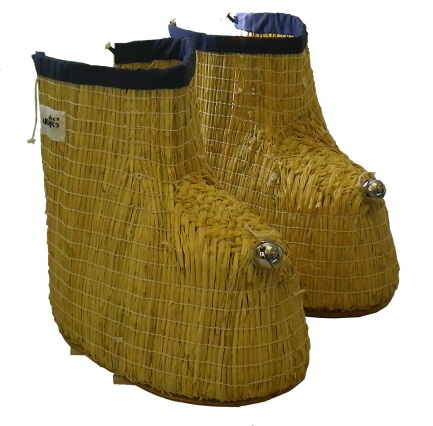 （クマもんが熊武で除雪）
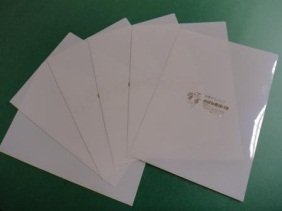 （クマもん雪靴）
（クリヤーファイル）
（リック）
（平成２６年１０月現在）